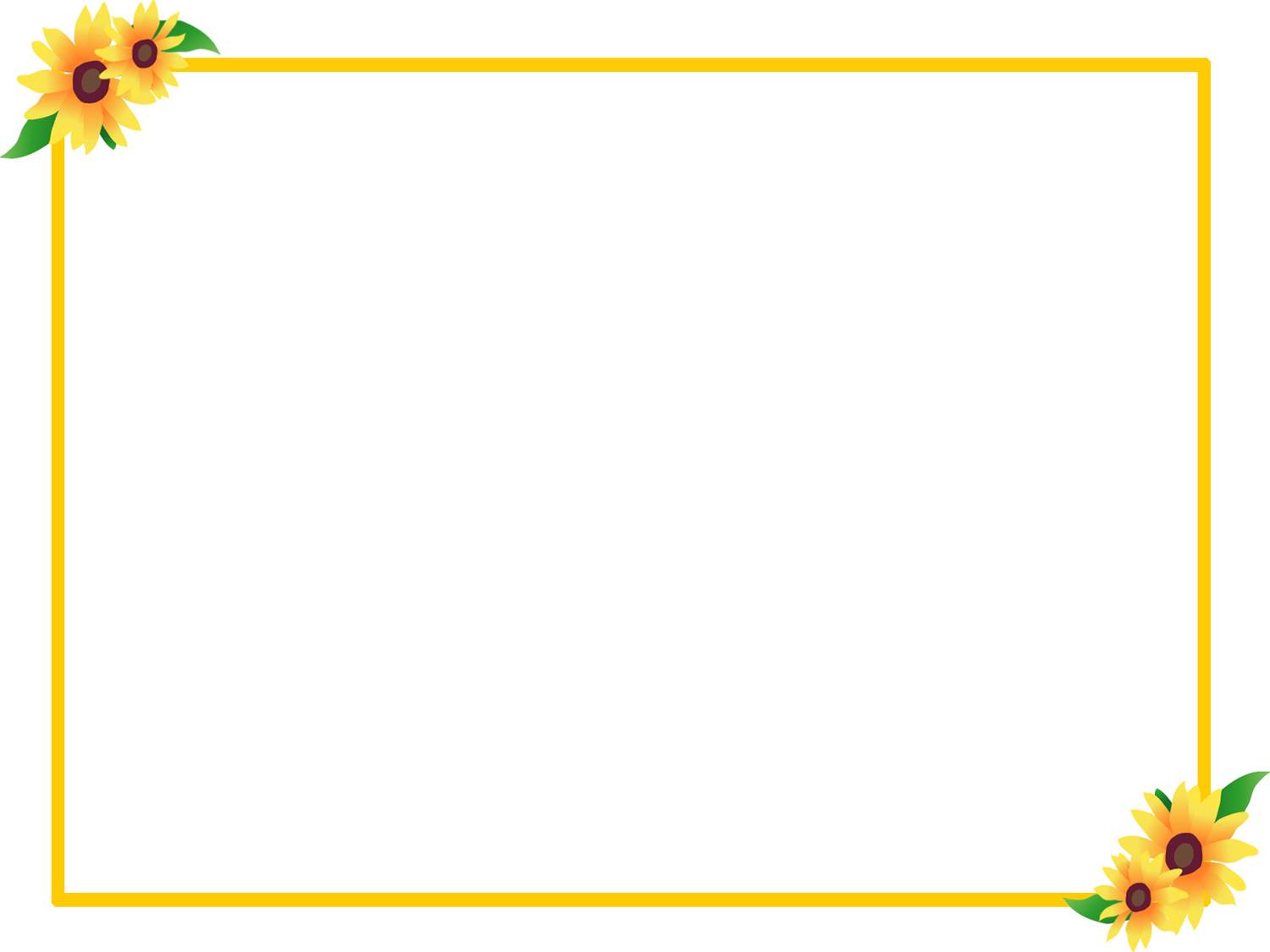 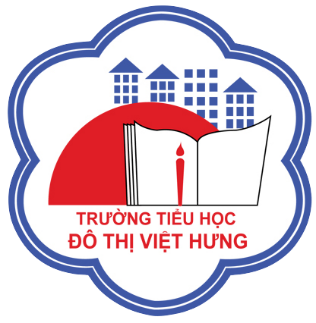 ỦY BAN NHÂN DÂN QUẬN LONG BIÊN
TRƯỜNG TIỂU HỌC ĐÔ THỊ VIỆT HƯNG
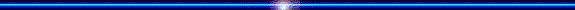 BÀI GIẢNG ĐIỆN TỬ
KHỐI 3
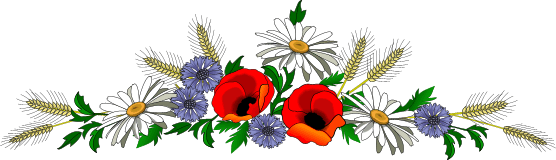 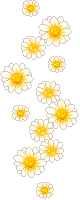 MÔN: TOÁN
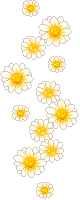 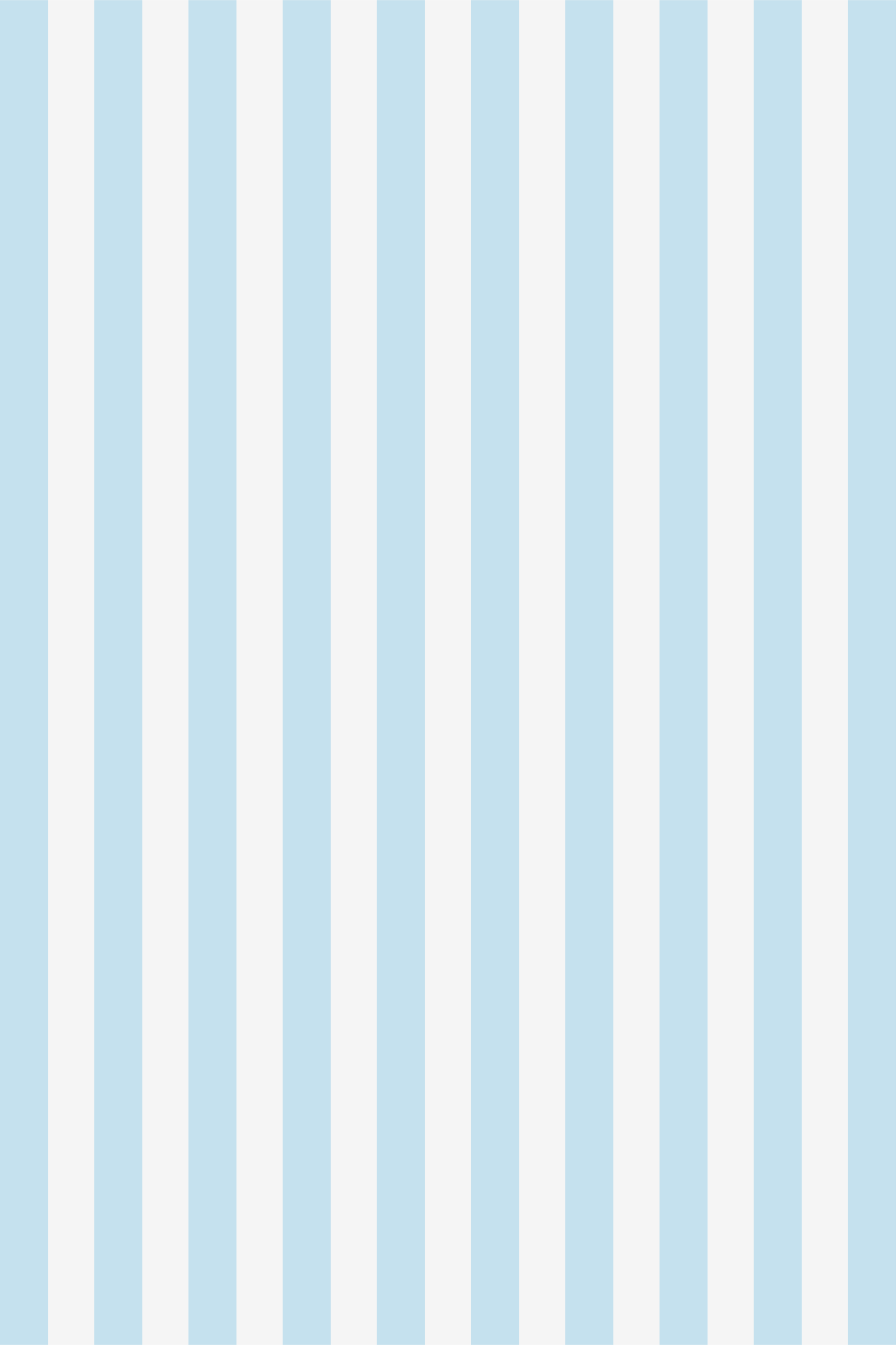 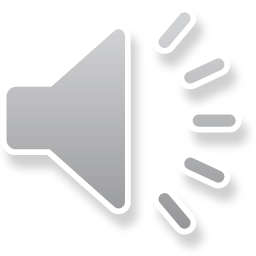 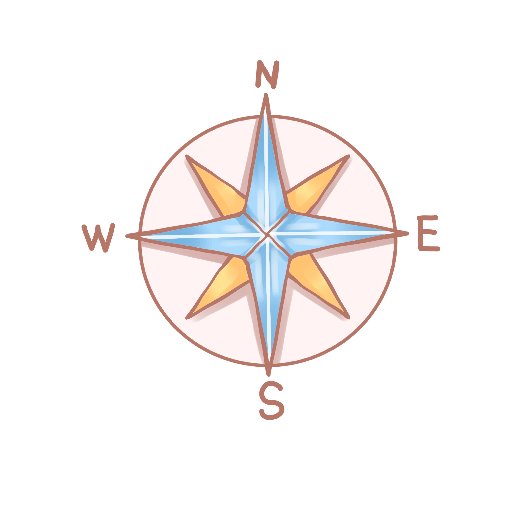 Thứ ... ngày ... tháng ... năm
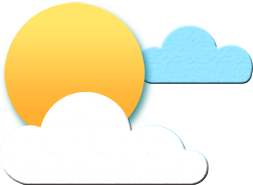 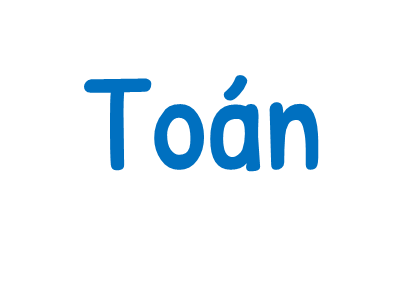 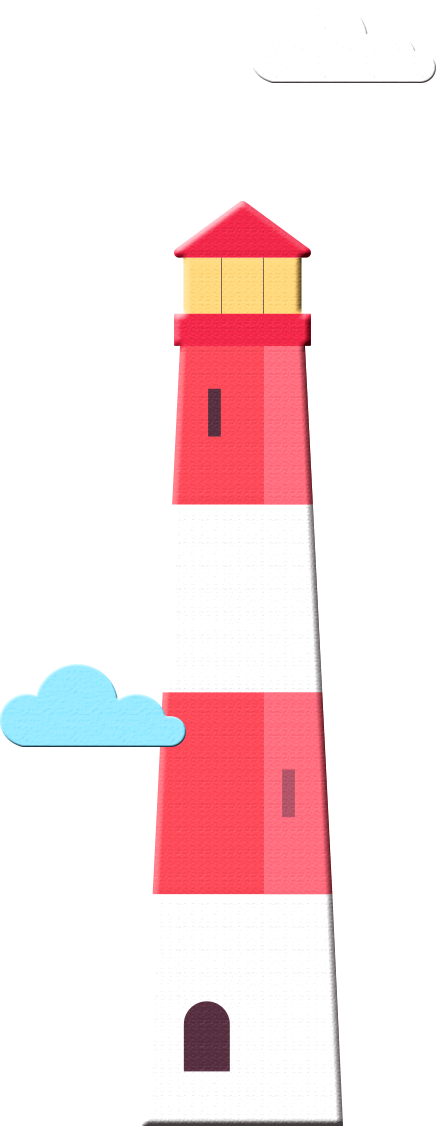 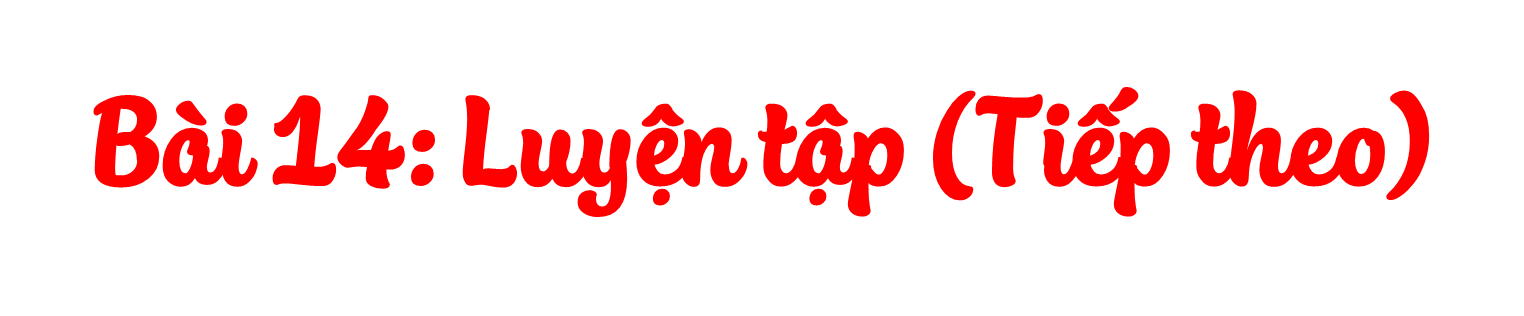 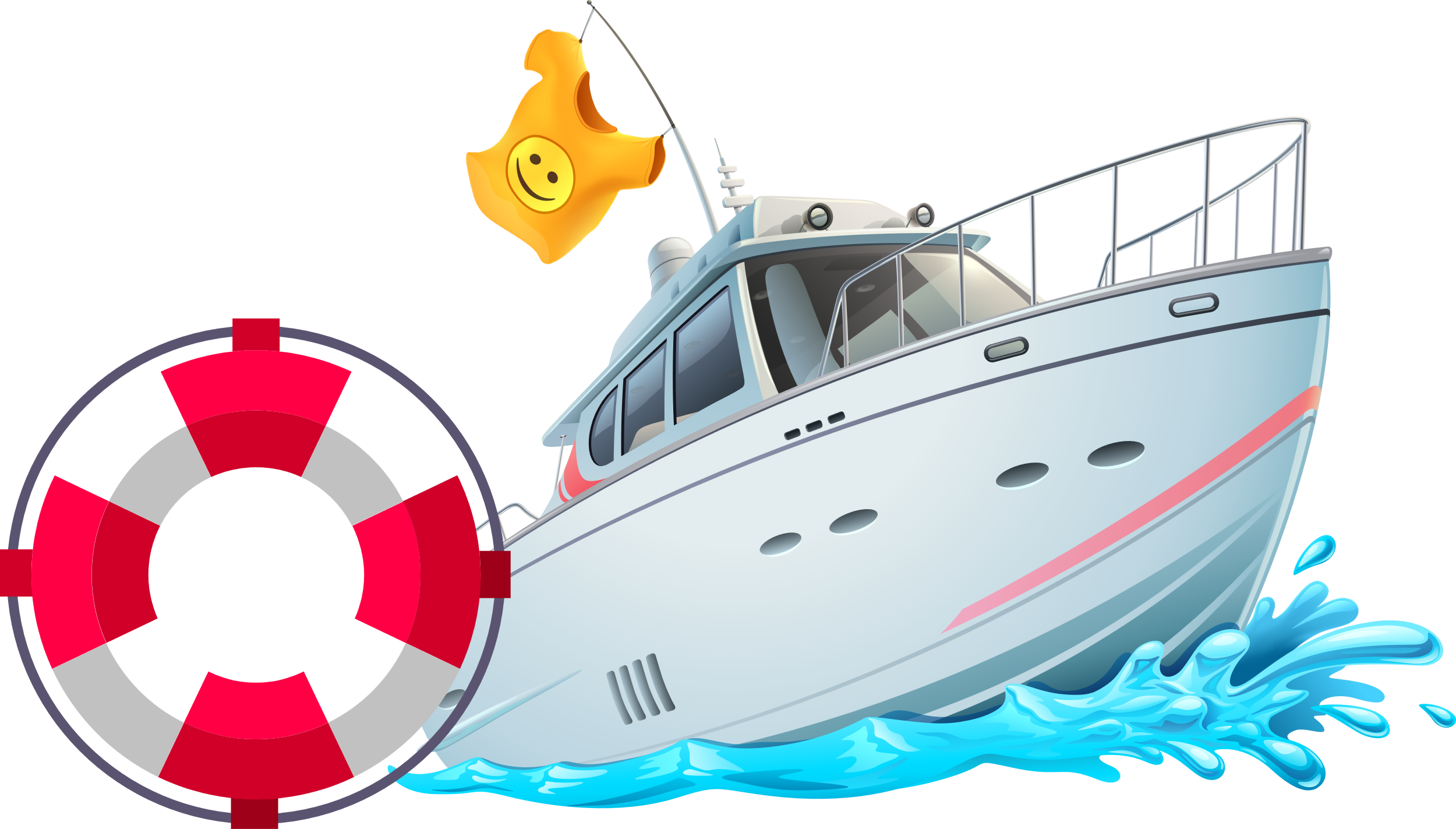 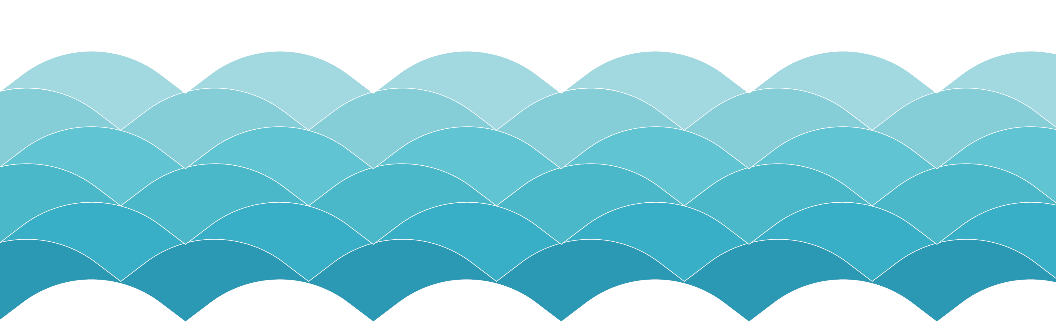 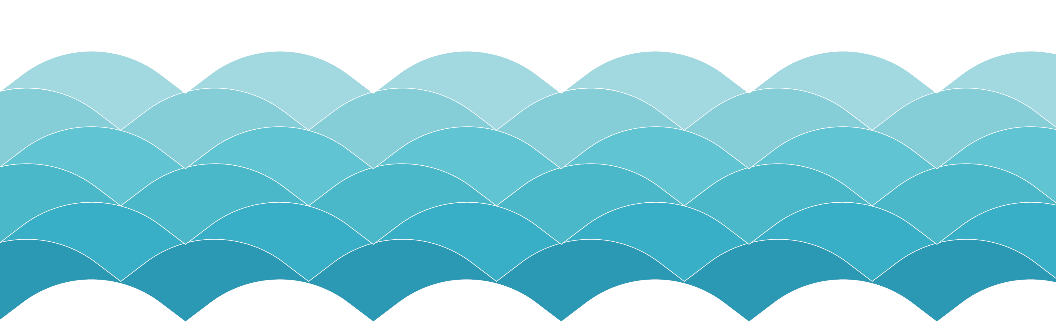 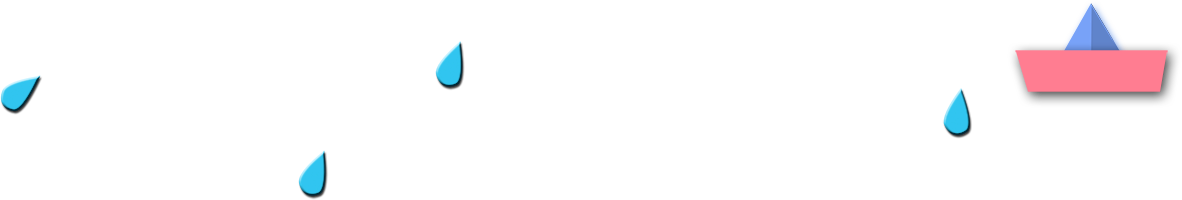 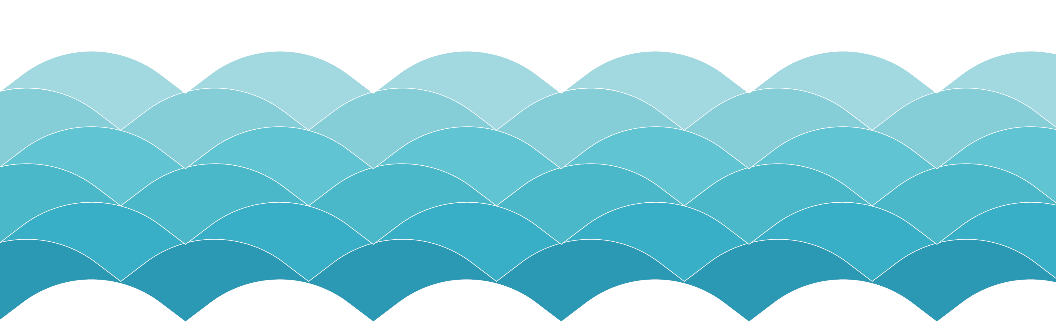 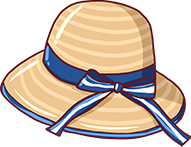 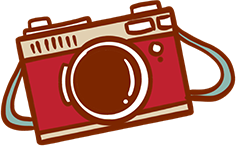 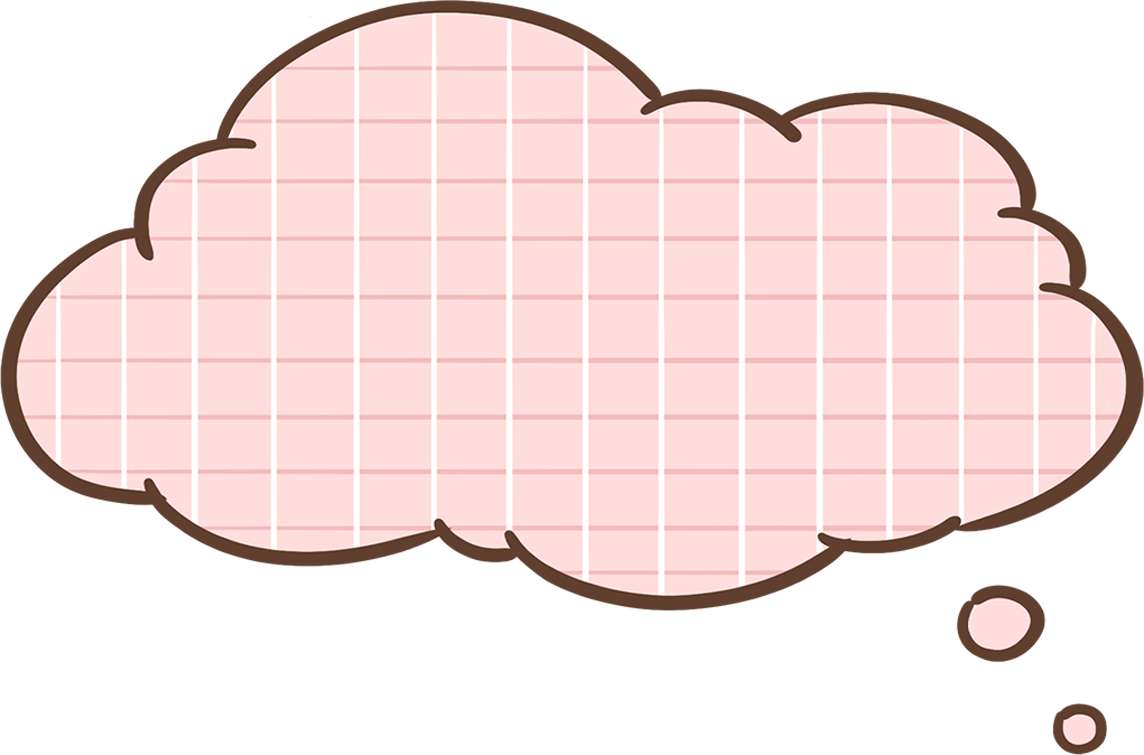 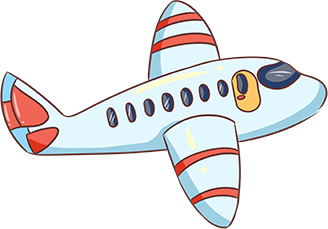 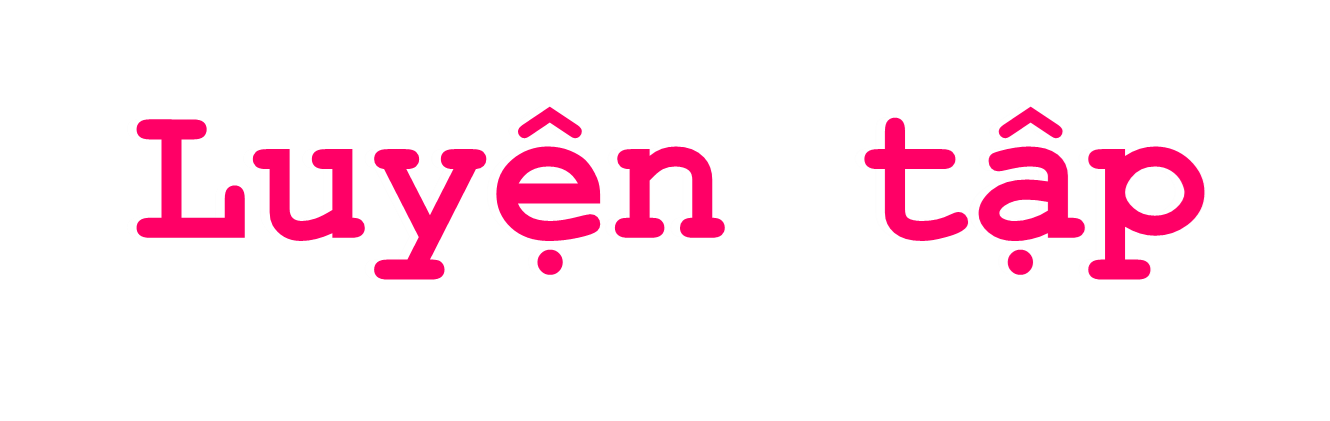 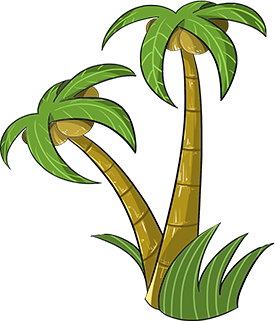 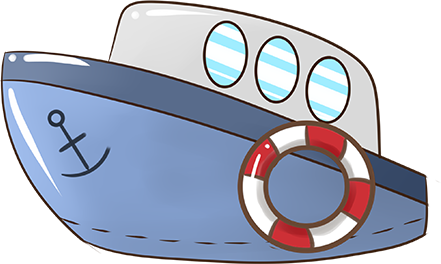 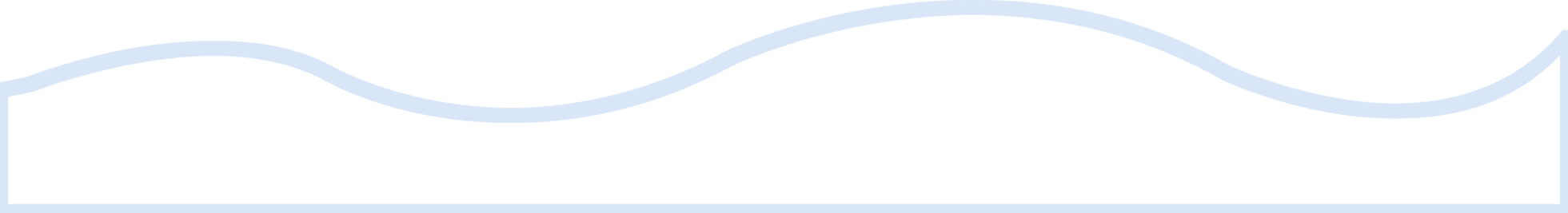 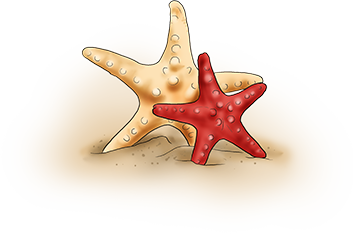 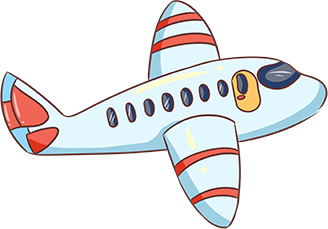 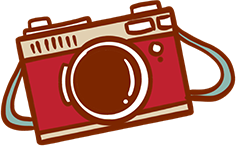 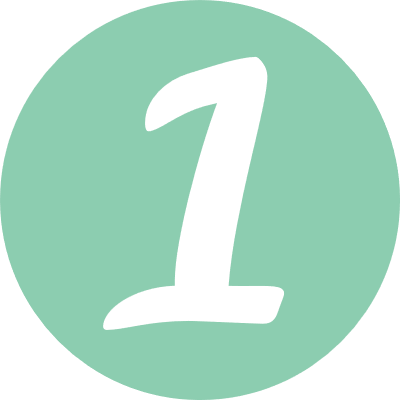 Chọn hai thẻ rồi nêu phép nhân thích hợp
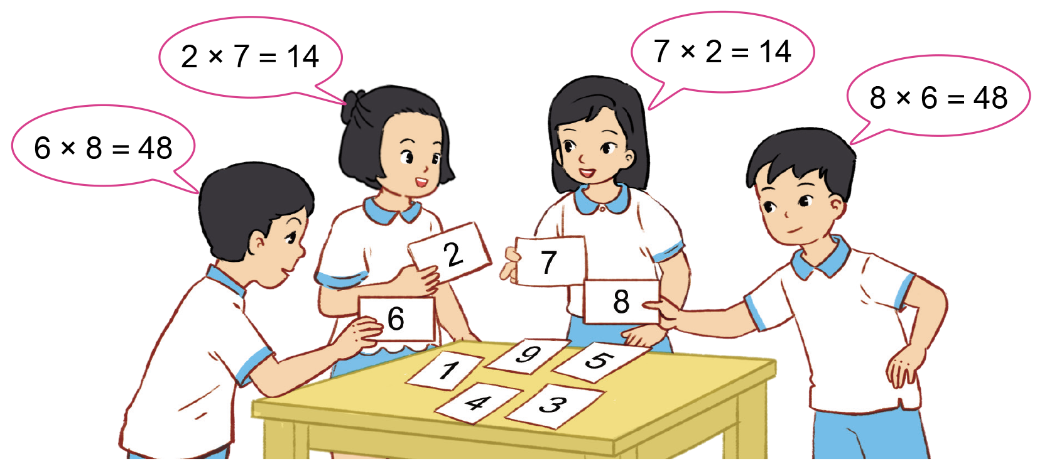 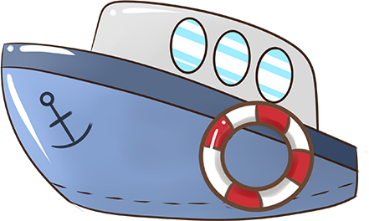 1
2
3
4
5
6
7
8
9
[Speaker Notes: Khi kick chuột lần 1 vào các ô thì ô đó sẽ đổi màu. Sau đó kick lần 2 thì sẽ trở lại màu ban đầu. Gv lựa chọn 2 thẻ bất kì và cho hs thực hiện phép nhân.]
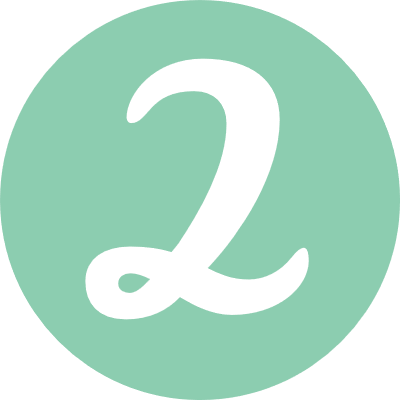 Quan sát bảng nhân và thực hiện các hoạt động sau:
a) Sử dụng bảng nhân (theo hướng dẫn)
VD: Tìm kết quả phép nhân 3 x 6 = ?
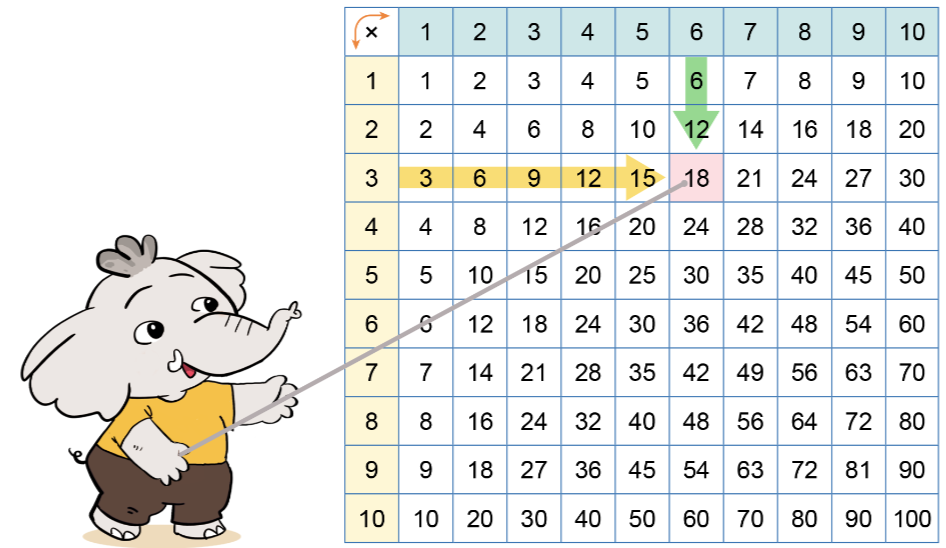 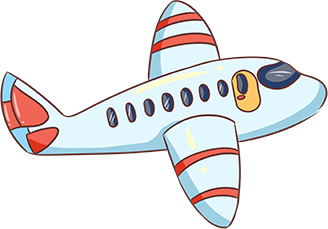 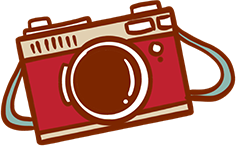 b. Sử dụng bảng nhân để tìm kết quả của các phép tính sau:
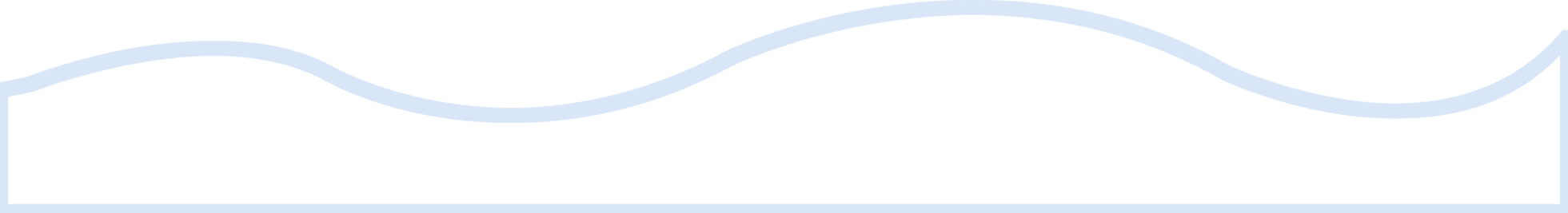 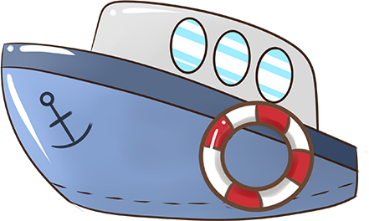 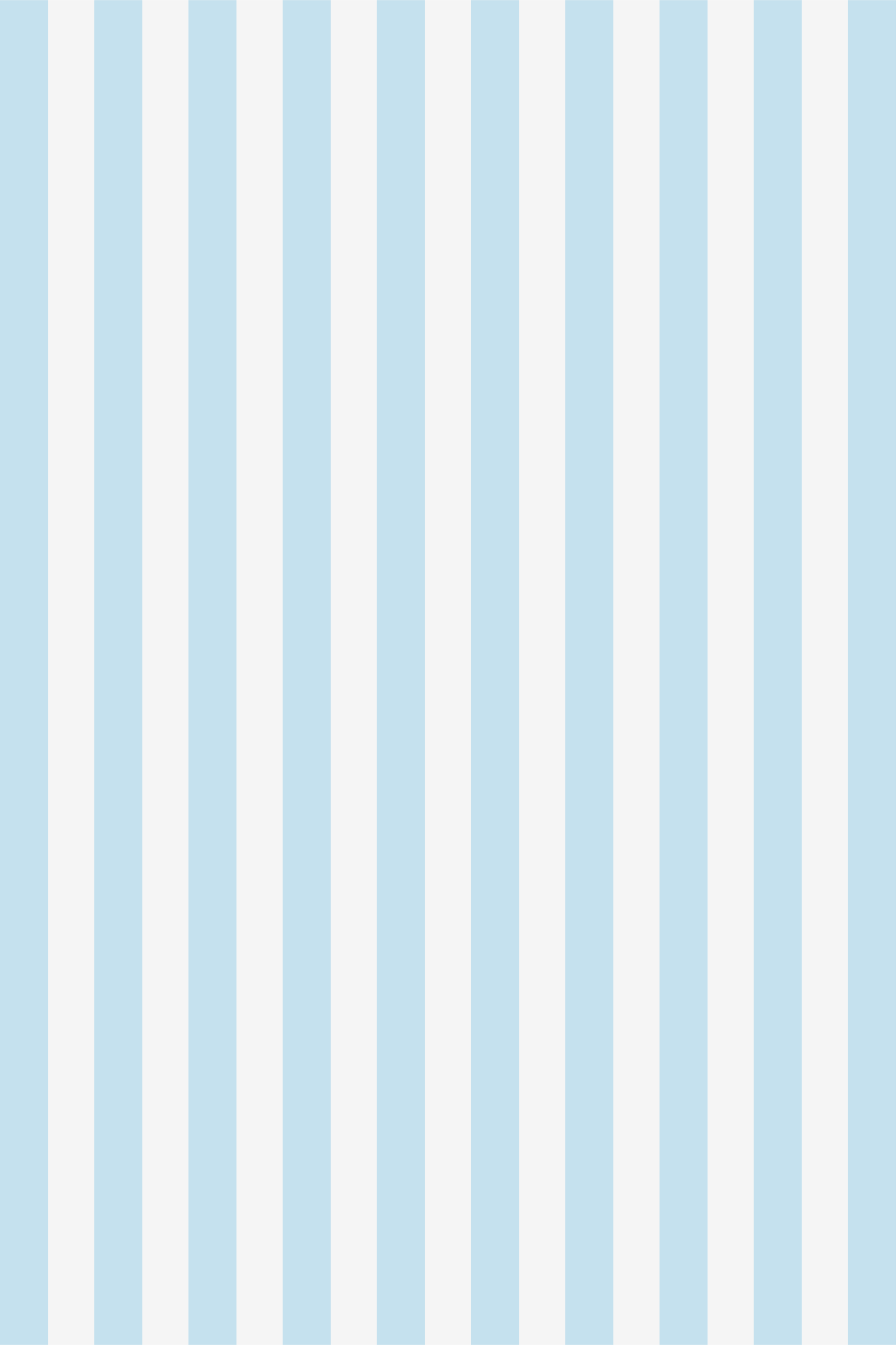 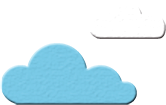 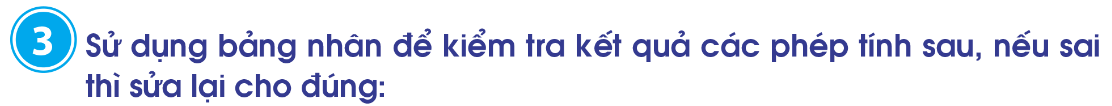 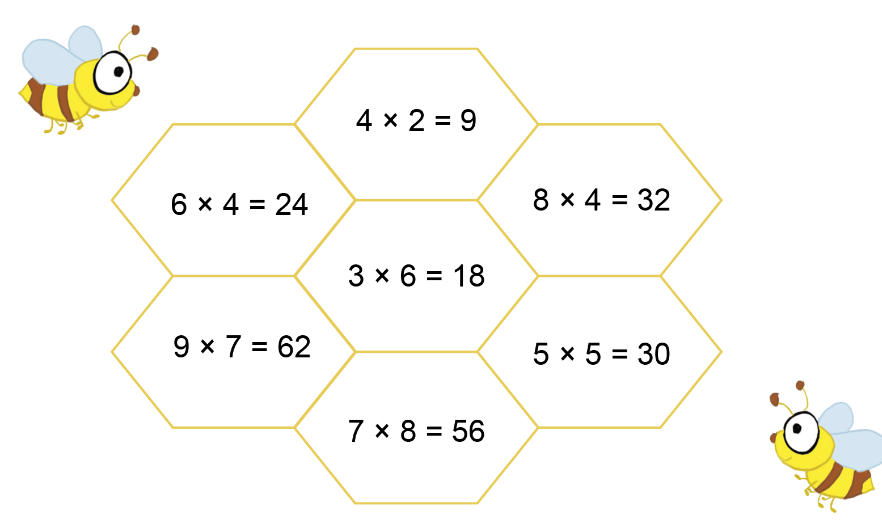 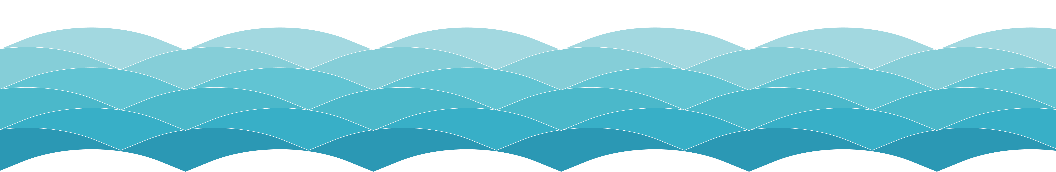 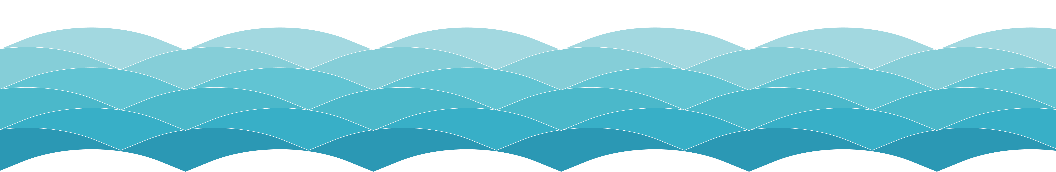 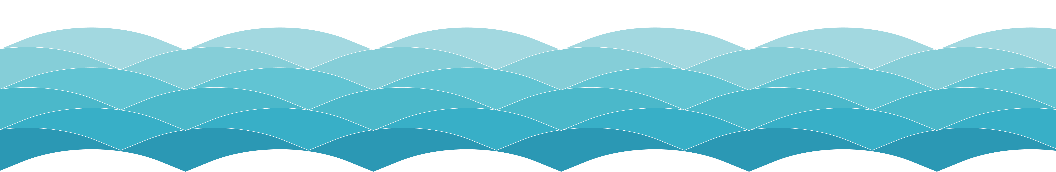 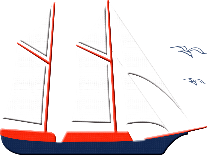 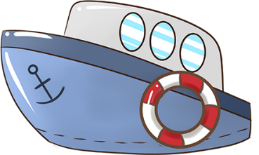 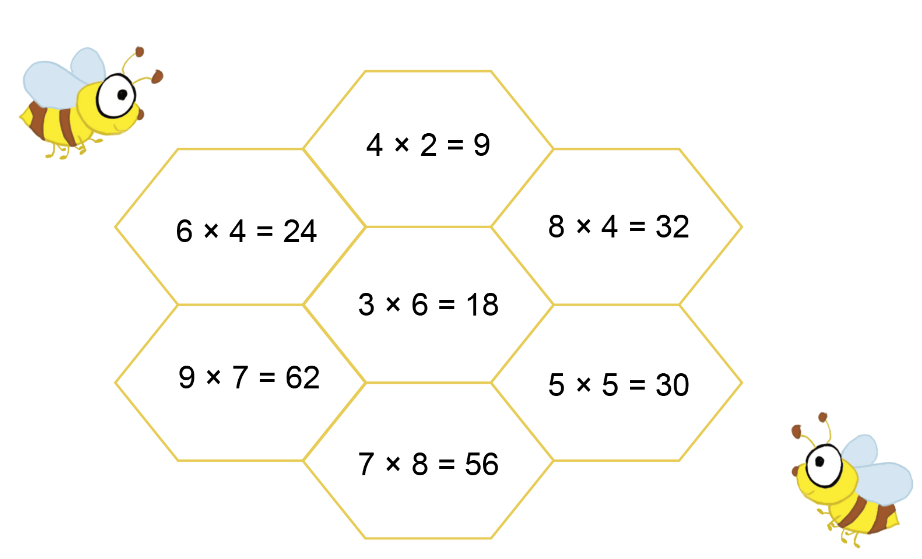 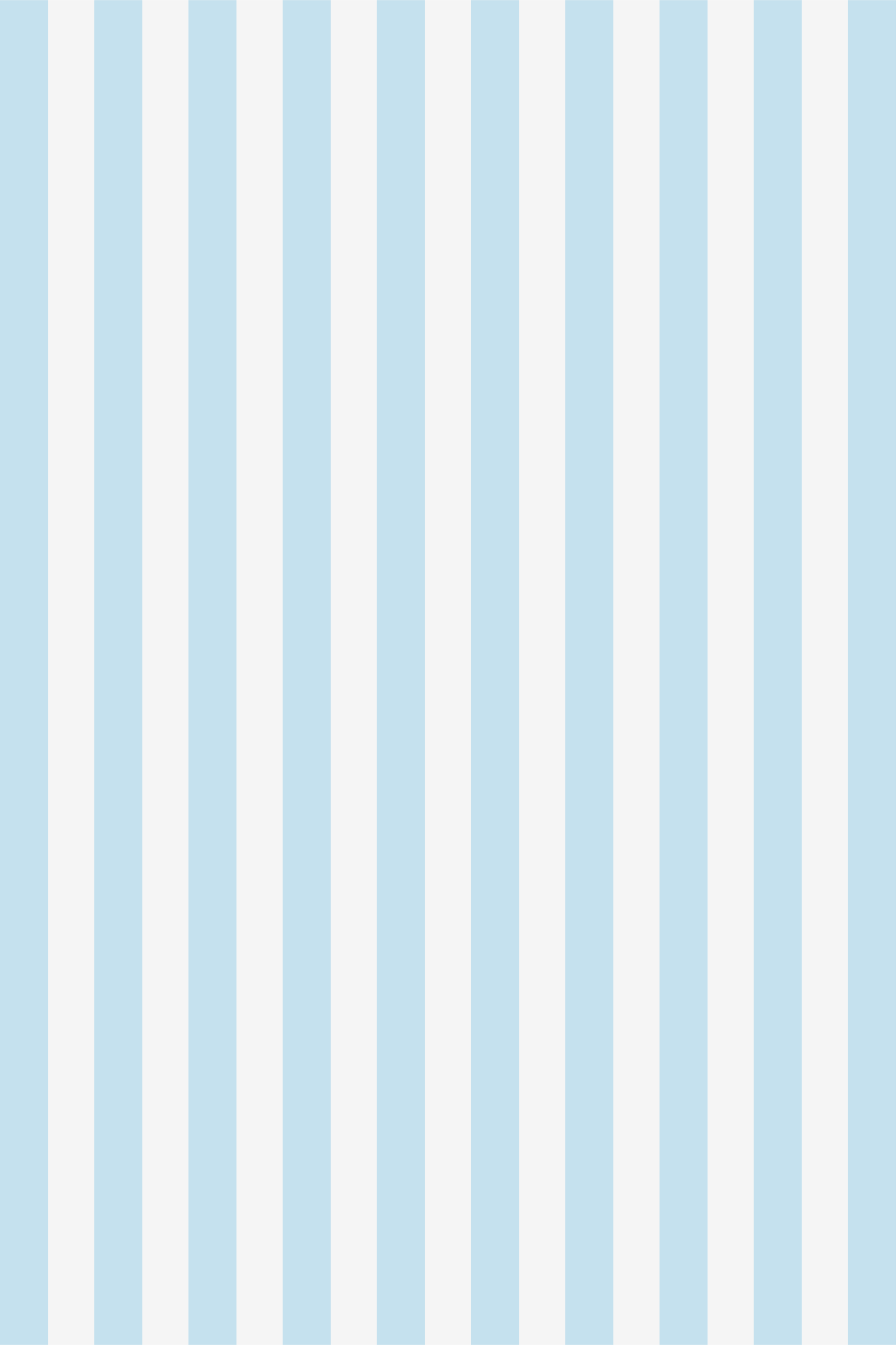 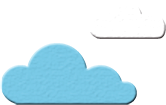 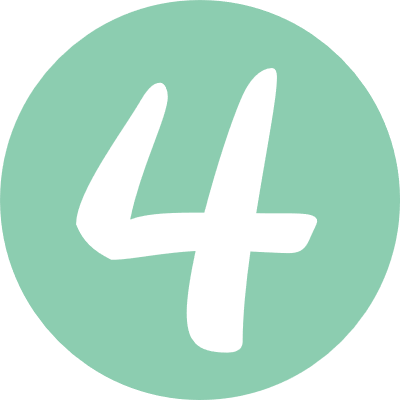 Đố bạn sử dụng bảng nhân để tìm kết quả các phép nhân
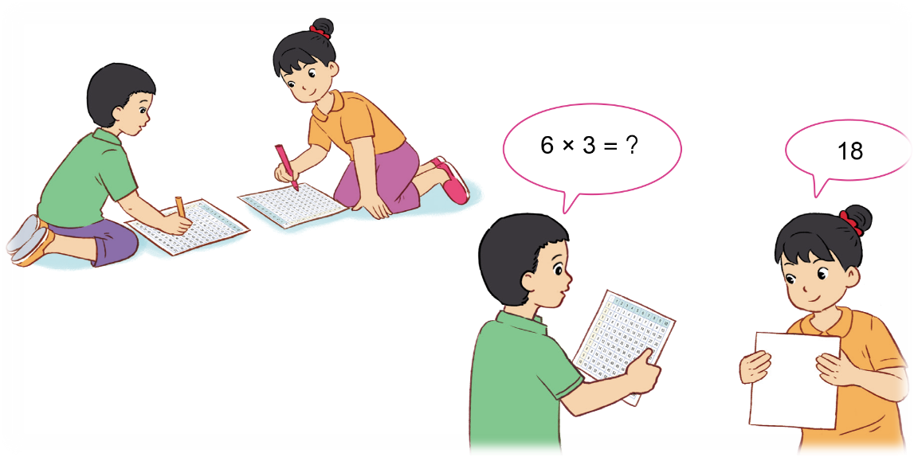 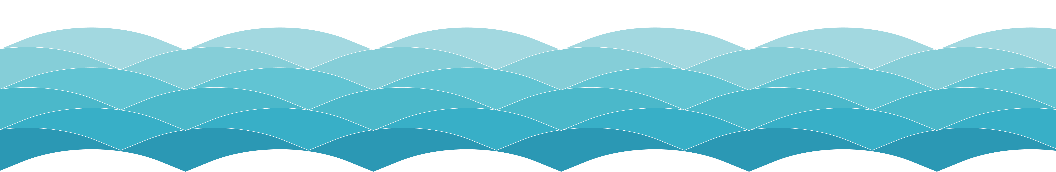 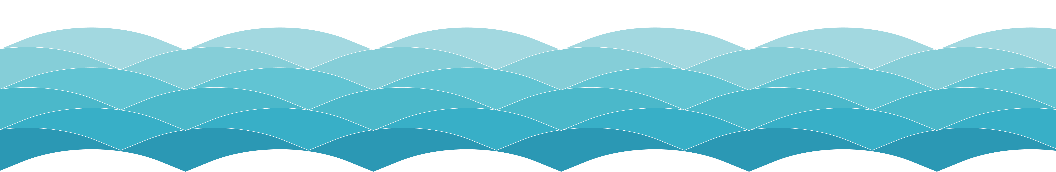 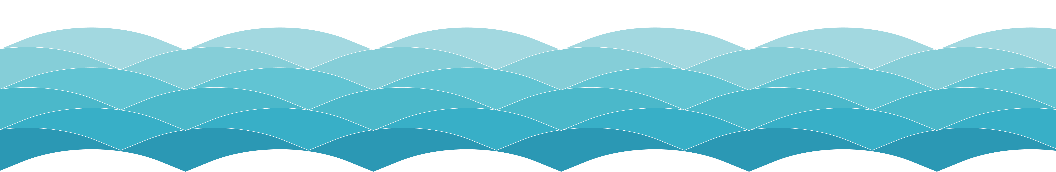 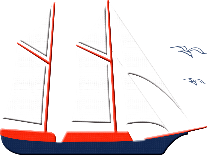 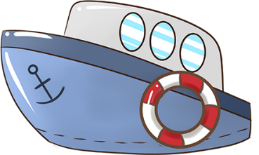 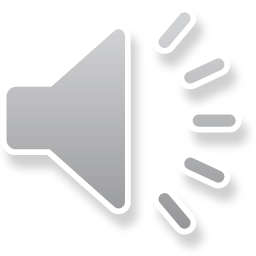 Đáp án: 54
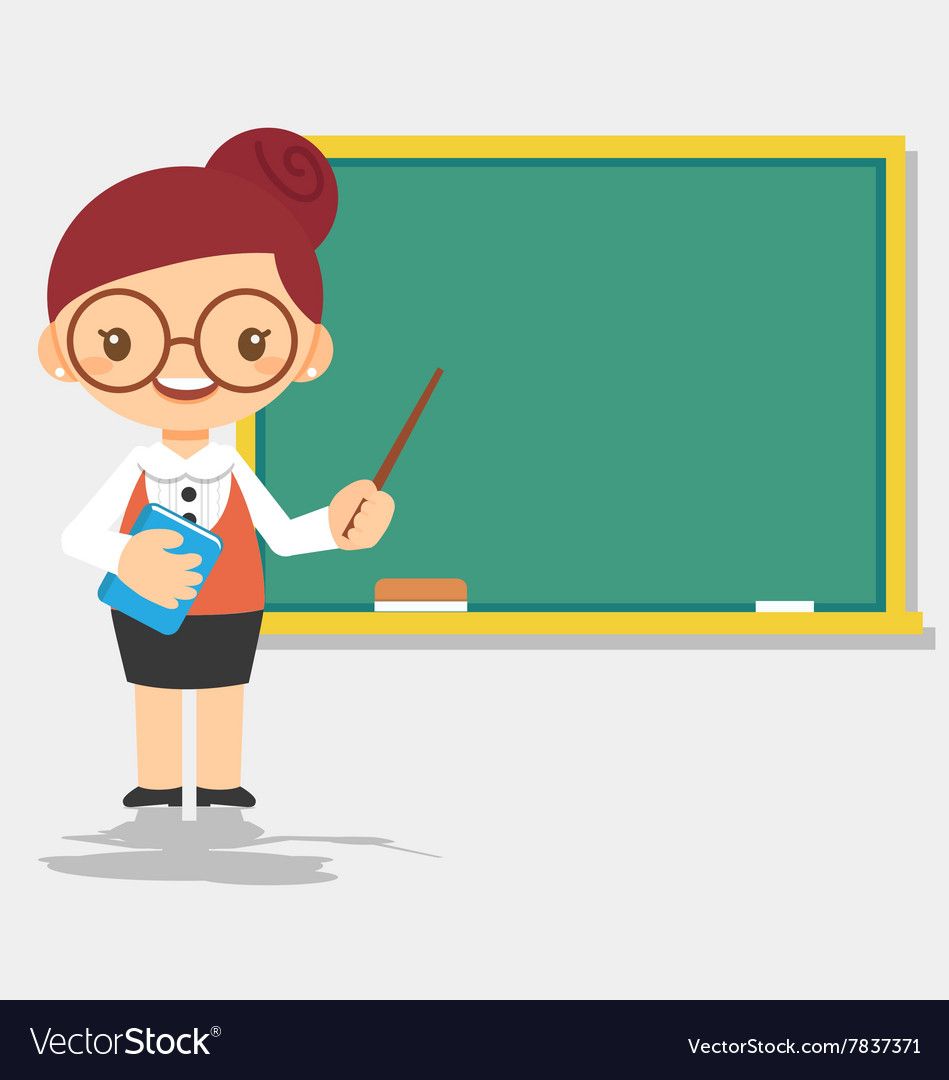 6 x 9 = ?
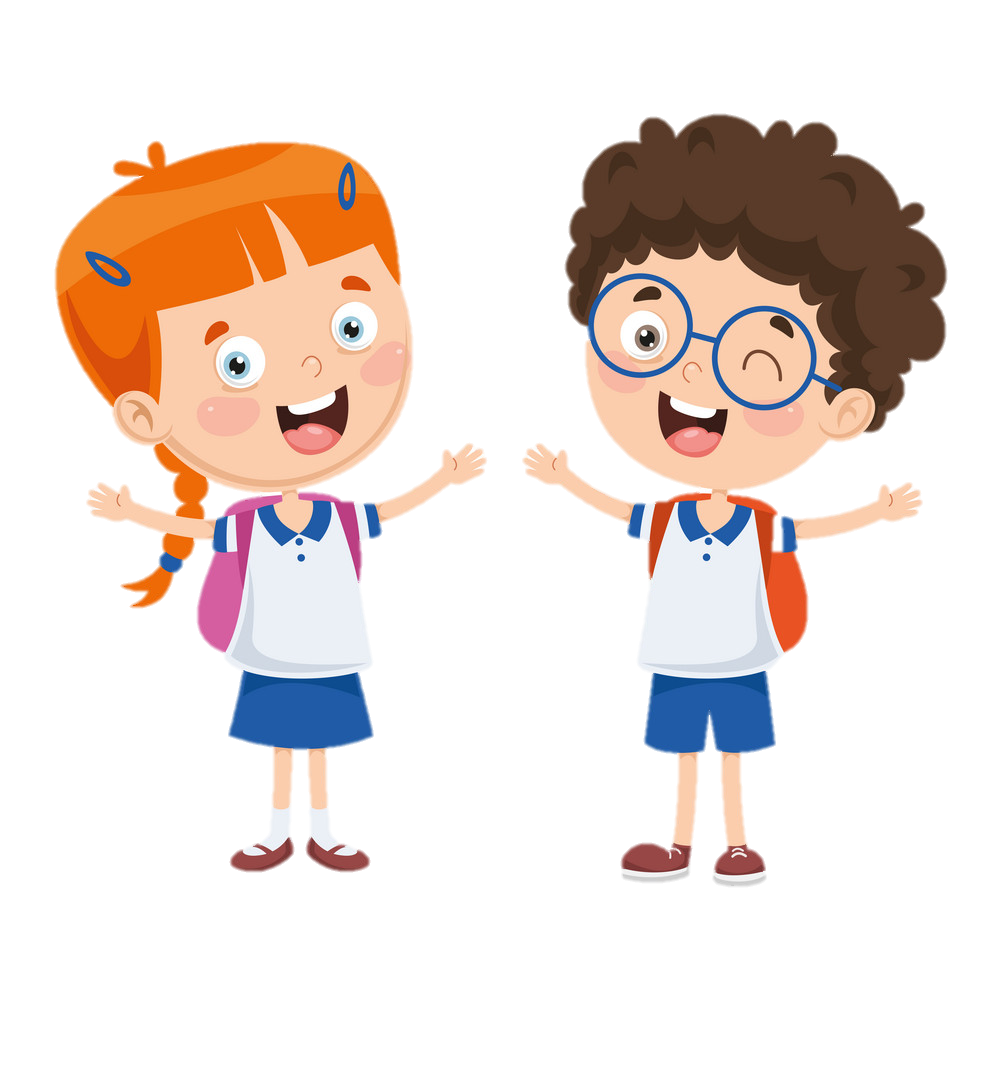 [Speaker Notes: Một bạn hỏi, một bản trả lời]
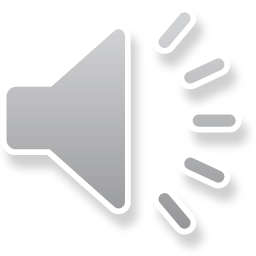 Đáp án: 30
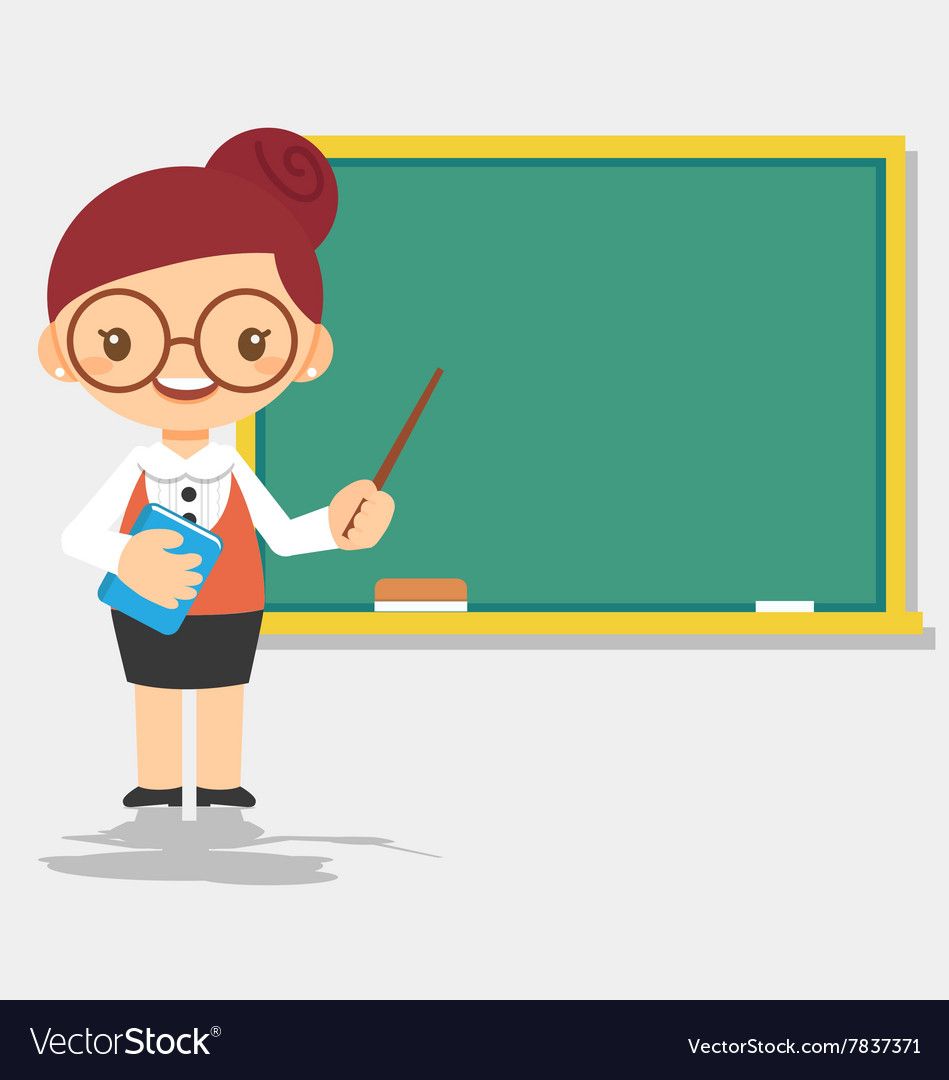 4 x 8 = ?
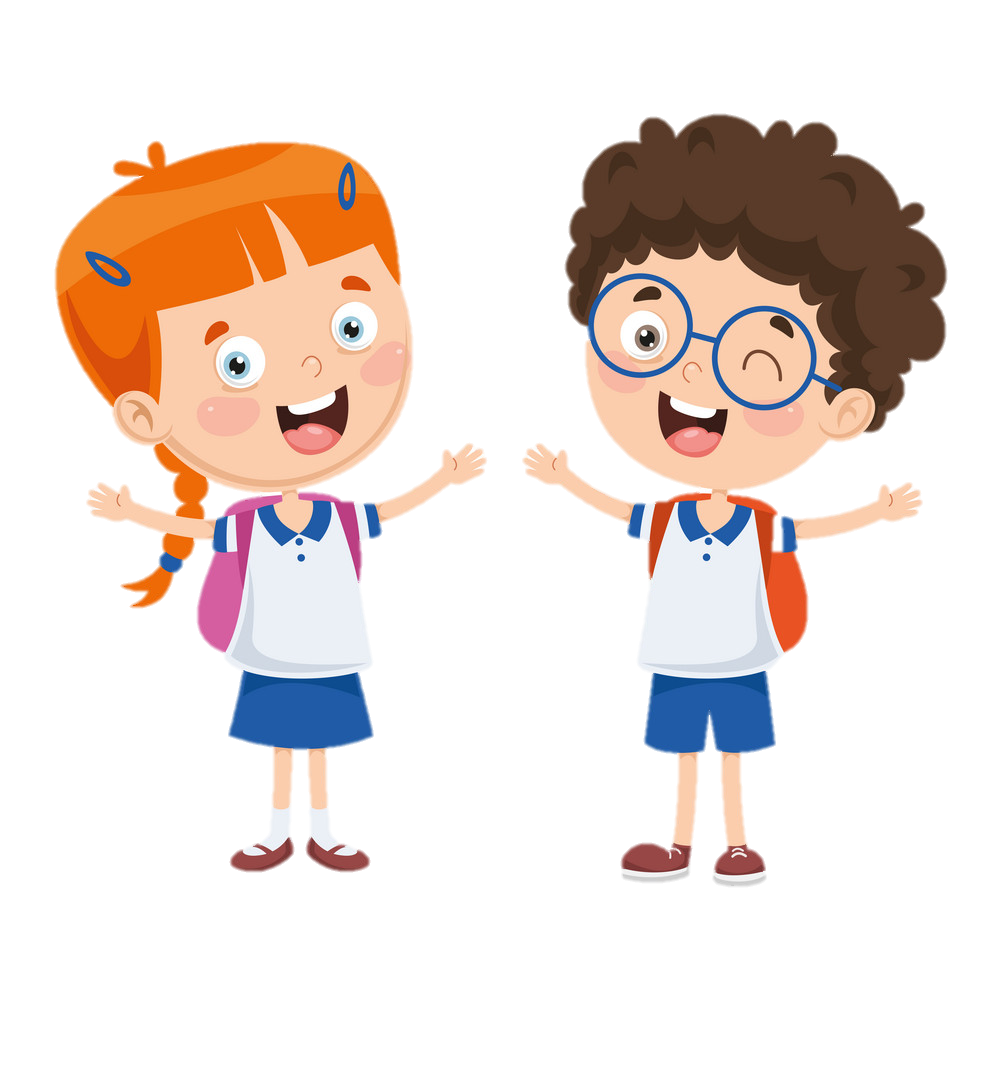 [Speaker Notes: Một bạn hỏi, một bản trả lời]
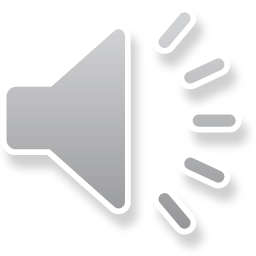 Đáp án: 49
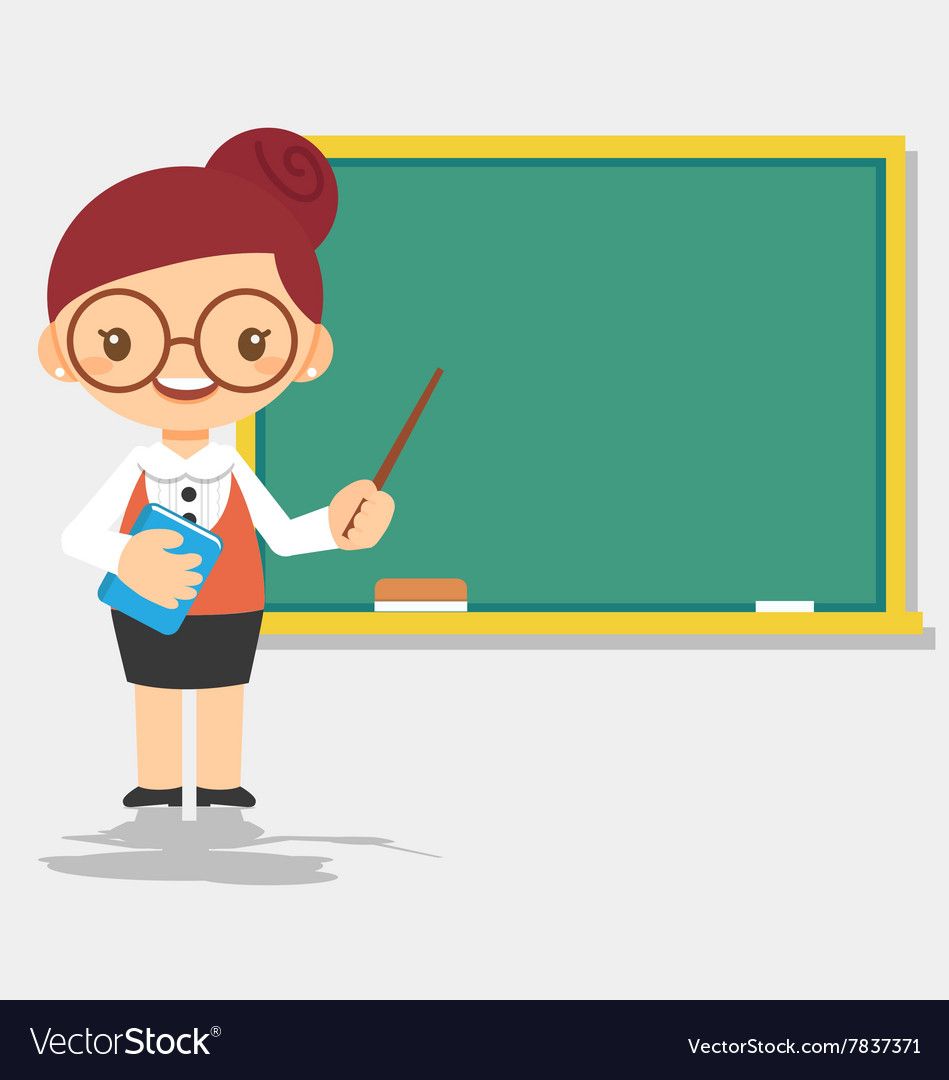 7 x 7 = ?
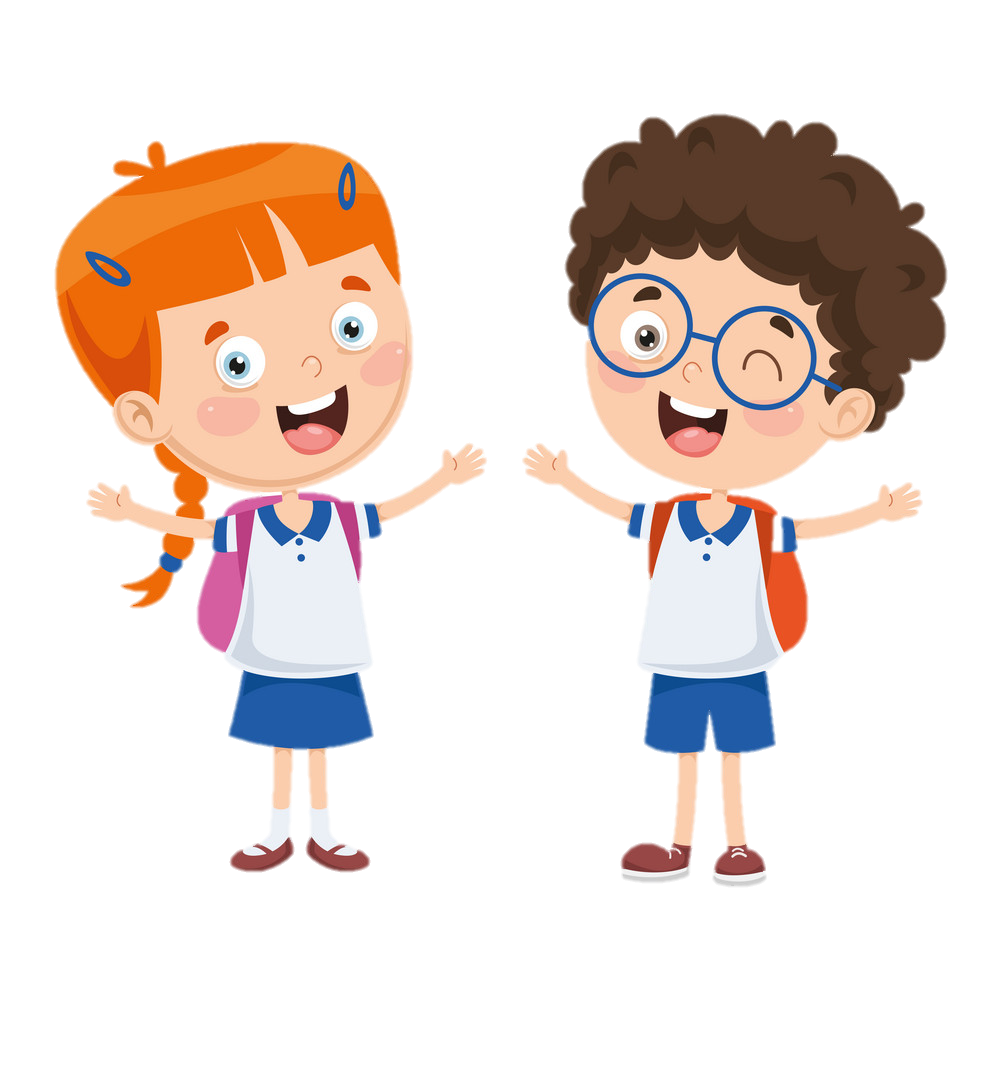 [Speaker Notes: Một bạn hỏi, một bản trả lời]
Về nhà
Hoàn thành bài tập trong SBT
Ôn lại kiến thức đã học
Đọc trước bài: Gam
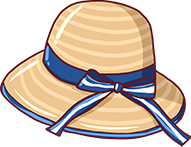 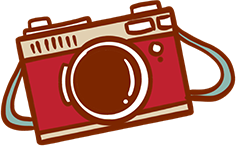 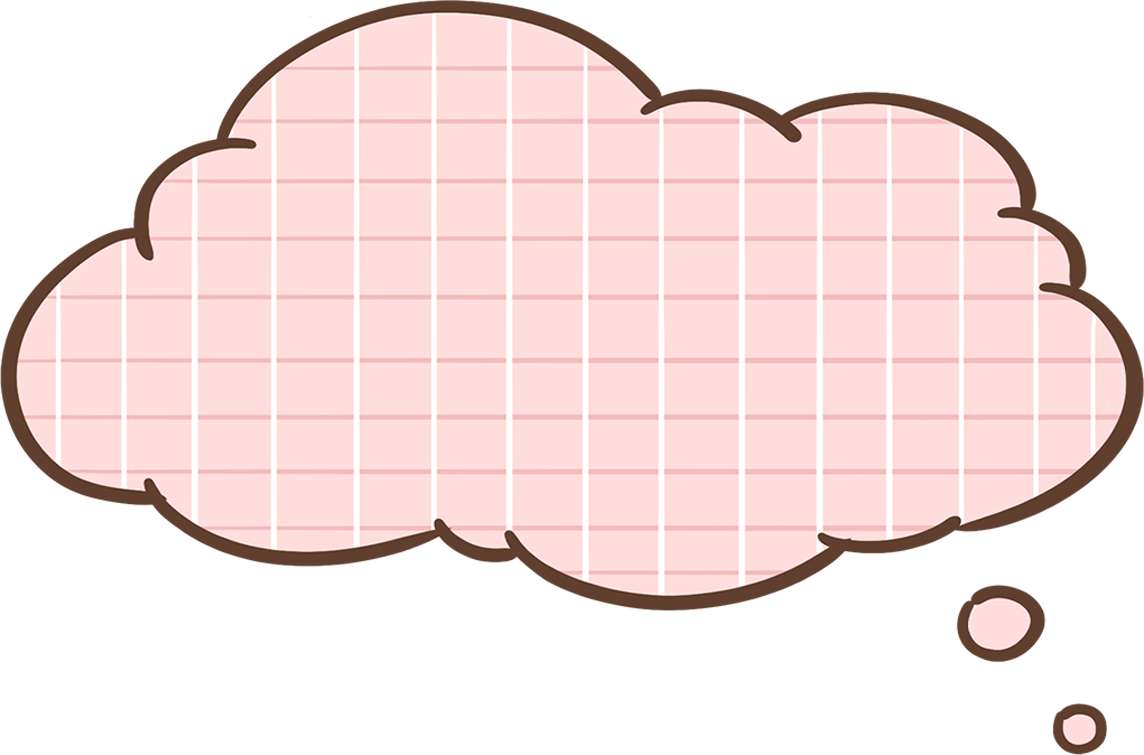 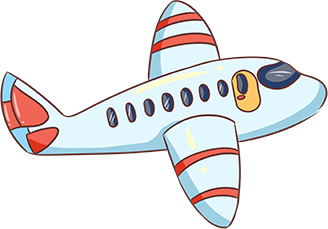 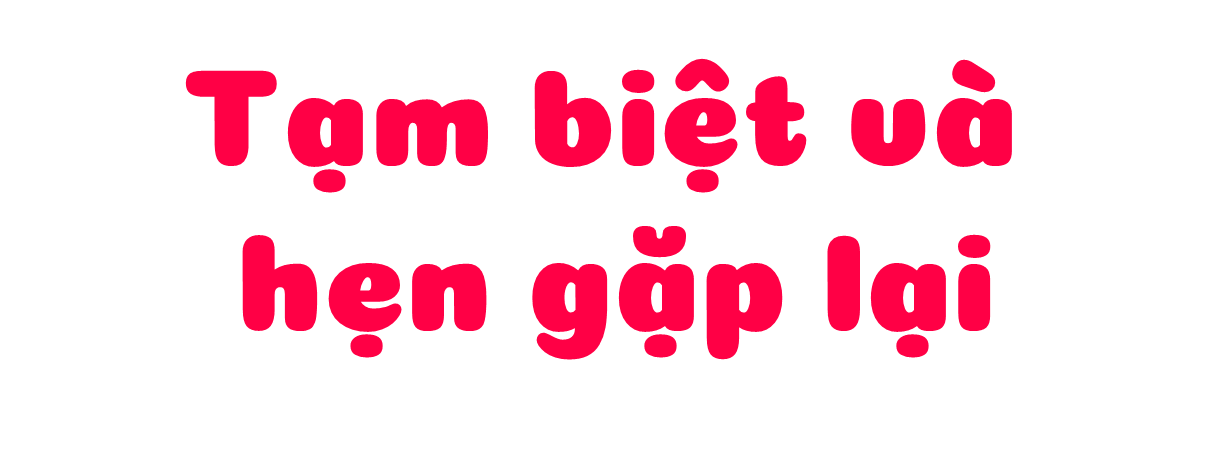 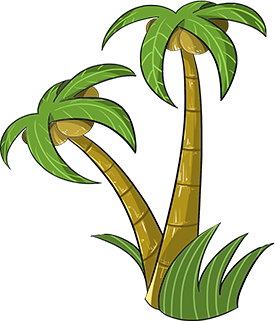 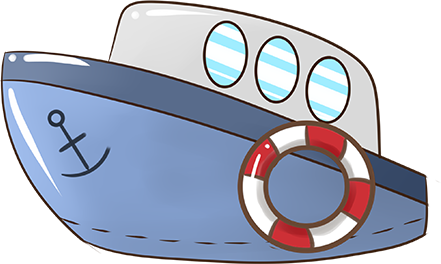 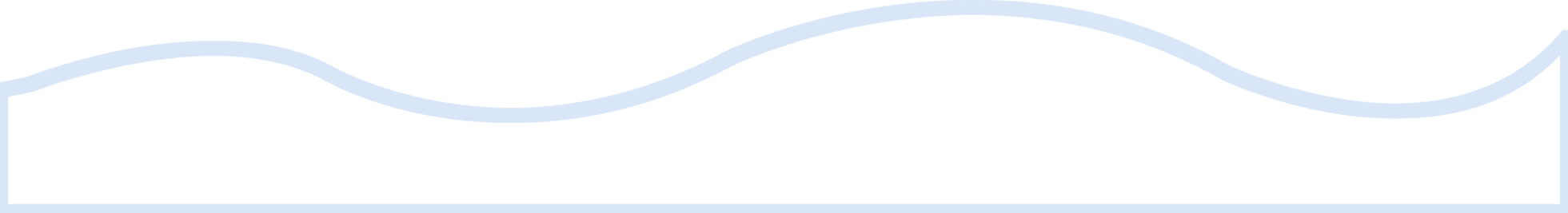 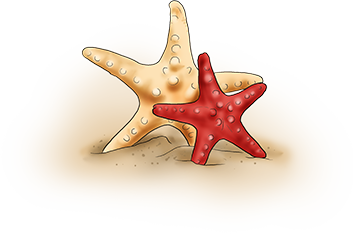